Chapter 1
Basics of Geometry
Lesson 1.2
Points, Lines, and Planes
How terms are defined in Math
A definition uses known words to describe a new word.
Some words are called undefined because they are impossible to define.
Undefined Terms
Terms that are undefined can be described using non-technical words.
A point is usually represented by a small dot.
A
Point A
Undefined Terms
A line is usually represented by a straight line that goes forever in opposite directions.
l
Line l or AB
A
B
Undefined Terms
A plane is usually represented by a surface such as a tabletop or wall.
M
A
C
Plane M or Plane ABC
B
Some Defined Terms
Collinear points are points that lie on the same line.


Coplanar points are points that lie on the same plane.
A
B
C
R
M
P
Segment
A line segment or segment is a portion of a line.
Segment AB or AB
A
B
Ray
A ray starts at a point and goes in one direction forever.
A
B
Ray AB or AB
Terminal Point
Initial Point
Opposite Rays
Opposite rays are two rays that share the same initial point and extend in opposite directions forever.
BA and BC are opposite rays
A
C
B
Intersections
The intersection of figures is the point where they cross.
•
•
Example
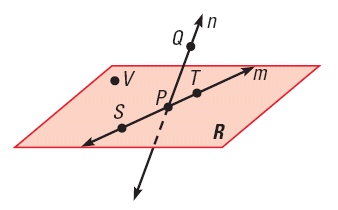 The points S, P and ___ are collinear.
The points S, P and ___ are not collinear.
The points S, P, V and ___ are coplanar.
The points S, P, V and ___ are not coplanar.
Lesson 1.3
Measuring Segments
Ruler Postulate
The distance between two points on a number line is found by taking the difference of the coordinates.
A
B
1
2
3
4
5
6
AB =  |5 – 2|  = 3
Symbol for Distance
Betweeness
When three points lie on the same line, then one point must be between the other two.



 B is between points A and C.
B
C
A
Segment Addition Postulate
If B is between A and C, thenAB + BC = AC
AC
A
C
B
AB
BC
Example
Points  A, B, C and E are collinear, AE = 20, AC = 6, and AB = BC. Find each length.
AB = ___
BC = ___
CE = ___
BE = ___
E
C
B
A
Example
M is between L and N. Use the Segment Addition Postulate to solve for the variable, then find LM, MN, and LN.

		LM = 3x + 8
		MN = 2x – 5 
		LN = 23
Vocabulary
The midpoint of a segment is that point that divides, or bisects, the segment into two congruent segments.
B
A
M
M is the midpoint of AB therefore AM = MB.
Vocabulary
A segment bisector is a line, segment, ray, or plane that intersects a segment at its midpoint.
C
M
B
A
D
CD is a bisector of AB.
Congruence
Objects are congruent if they are exactly the same shape and size.
Two segments are congruent if they have the same length.
A
B
C
If AB = BC, then AB≅BC
Congruence Symbol
Lesson 1.4
Measuring Angles
Angles
An angle is made up of 2 rays (sides) that share the same initial point (vertex).
A
sides
vertex
B
C
Example
Name the vertex and sides of the angle.
M
N
O
3 Ways to Name Angles
1 Letter – Angles can be named using 1 letter only when there is 1 angle at a vertex.
S
∠E
G
D
A
Angle Symbol
E
F
B
C
This angle cannot be named using 1 letter
3 Ways to Name Angles
3 Letters – The middle letter must be the vertex.
A
D
∠ABD or ∠DBA
B
C
∠DBC or ∠CBD
3 Ways to Name Angles
1 Number – Angles can be named using a number when there is a number in the interior of the angle.
∠2
2
Measuring Angles
Angles are measure in degrees. (°)

		m∠ABD = 50°
A
D
50°
B
Using a Protractor
Place pivot point on the vertex of the angle.
Align base line along one of the sides.
The other side willpoint to the anglemeasure.
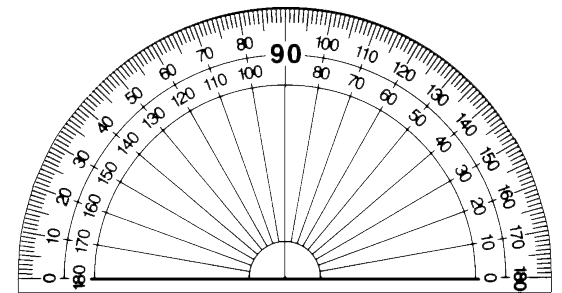 pivot point
base line
Classifying Angles
Acute – Less than 90°
Right – Equals 90°
Right Angle Symbol
30°
Classifying Angles
Obtuse – More than 90° but less than 180°


Straight – Equals 180°
135°
Angle Addition Postulate
The sum of the smaller adjacent angles equals the larger angle.

m∠ACD + m∠DCB = m∠ACB
A
D
C
B
Example
Find the measure of the angle.
R
m∠QRS = ___
88°
S
70°
Q
T
Example
Solve for x if m∠NVU = 2x + 60, 
m∠WVN = x + 29 and m∠WVU=95°.
W
N
V
U
Question
How many angles are in the diagram?
W
Z
X
Y
Congruence
Angles are congruent if they have the same angle measure.
If m∠ABD = m∠DBC, then ∠ABD ≅ ∠DBC
A
D
55°
55°
B
C
Bisecting Angles
An angle bisector is a ray that divides an angle into 2 congruent angles.
A
CB is an angle bisector of ∠ACD and m∠ACB = m∠DCB
B
C
D
Example
In the diagram, FH bisects ∠EFG and m∠EFG = 120°. Find the measure of the other two angles.
E
H
120°
F
G
Example
In the diagram, RQ bisects ∠PRS. Solve for x.
Q
(x+40)°
P
(3x-20)°
R
S
Question
What does it mean to bisect an object?
	answer: To divide it into 2 equal parts.
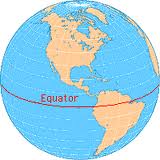 Lesson 1.5
Exploring Angle Pairs
Adjacent Angles
Two angles are adjacent if they share a common side.
3
1
2
4
∠1 and ∠2 are adjacent angles
∠3 and ∠4 are non-adjacent angles
Vertical Angles
Two angles are vertical angles if their sides form 2 pairs of opposite rays.
1
4
3
2
∠3 and ∠4 are not vertical angles
∠1 and ∠2 are vertical angles
**Basically, vertical angles form an X.
Linear Pair
Two adjacent angles form a linear pair if they form a straight angle.
4
1
2
3
5
∠3 and ∠5 do not form a linear pair because they are non-adjacent
∠1 and ∠2 form a linear pair
Example
Identify vertical angles and linear pairs.
5
1
4
2
3
2 Important Rules
The measures of two vertical angles are always equal
The measures of the angles of a linear pair always add up to 180°
Complementary Angles
Two angles are complementary angles if they add up to 90°.
1
2
50°
40°
**Complementary angles can be either adjacent or non-adjacent.
Supplementary Angles
Two angles are supplementary angles if they add up to 180°.
1
2
138°
42°
**Supplementary angles can be either adjacent (linear pair)   or non-adjacent.
Example
A and B are complementary
B and C are supplementary
If mB = 28°, then find
mA =
mC =
Example
Solve for x and y
y°
(3x+20)°
(x+46)°
Lesson 1.7
Midpoint and Distance Formula in the Coordinate Plane
Midpoint Formula
For two points on a coordinate plane, the midpoint is:
y
x
Example
Find the midpoint of the line segment with the given endpoints.
	a)  (-2, 8), (4, 10)		b)  (3, -5), (-7, -1)
Example
a) The midpoint of CD is M(-2,1). What are the coordinates of endpoint D given endpoint C(-5,7)?



b) The midpoint of AB is M(4,-9). What are the coordinates of endpoint B given endpoint A(-3,-5)?
Distance Formula
Used to calculate the distance between two points on a coordinate plane.
Distance Formula:
B(x2, y2)
A(x1, y1)
Example
Find the distance between the two points.
		
a) S(7, 3),  T(1, -5)			b) U(-7,5) V(4,-3)